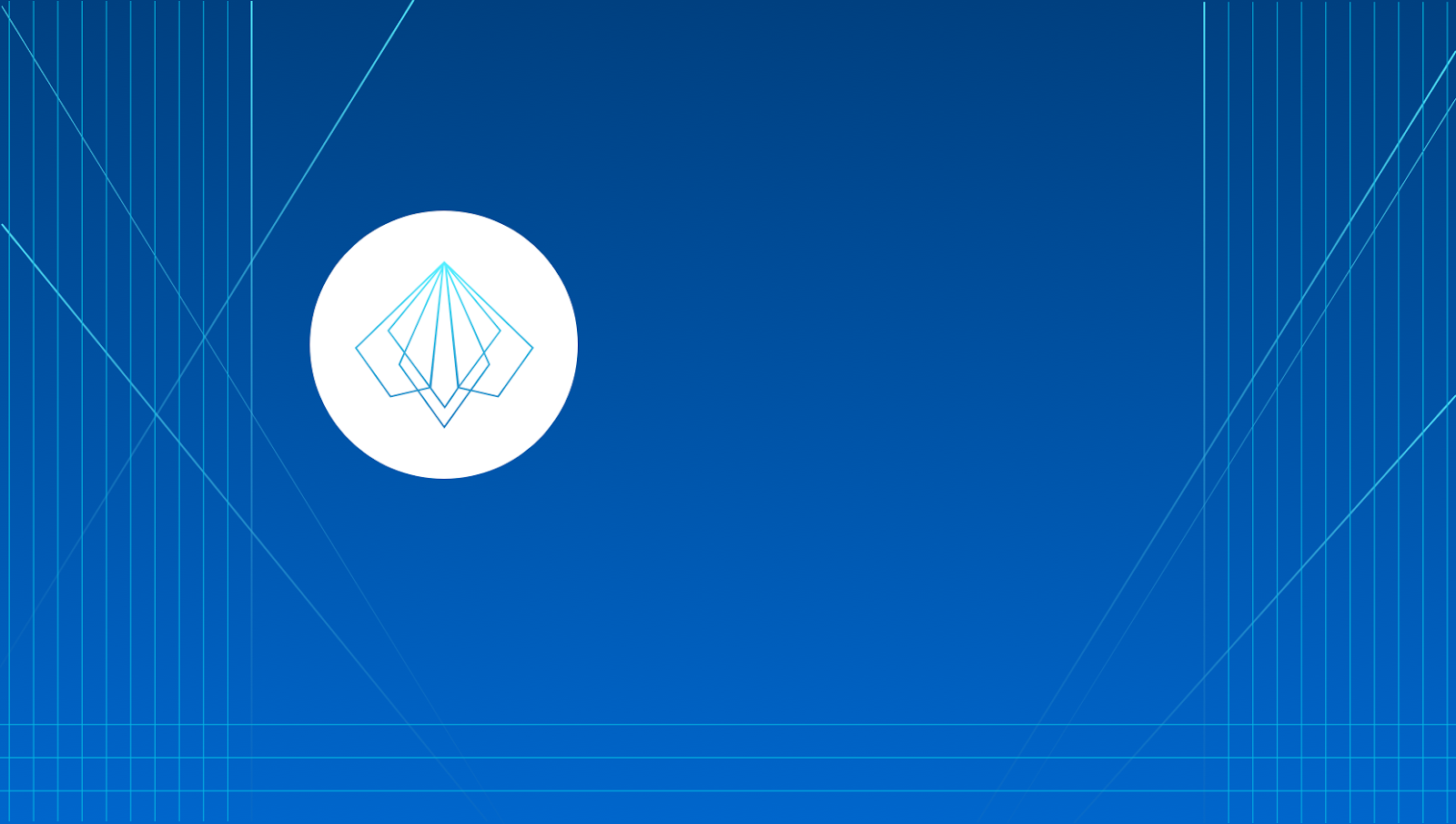 PatternFly Community Meeting
April 26th, 2022
www.patternfly.org/v4
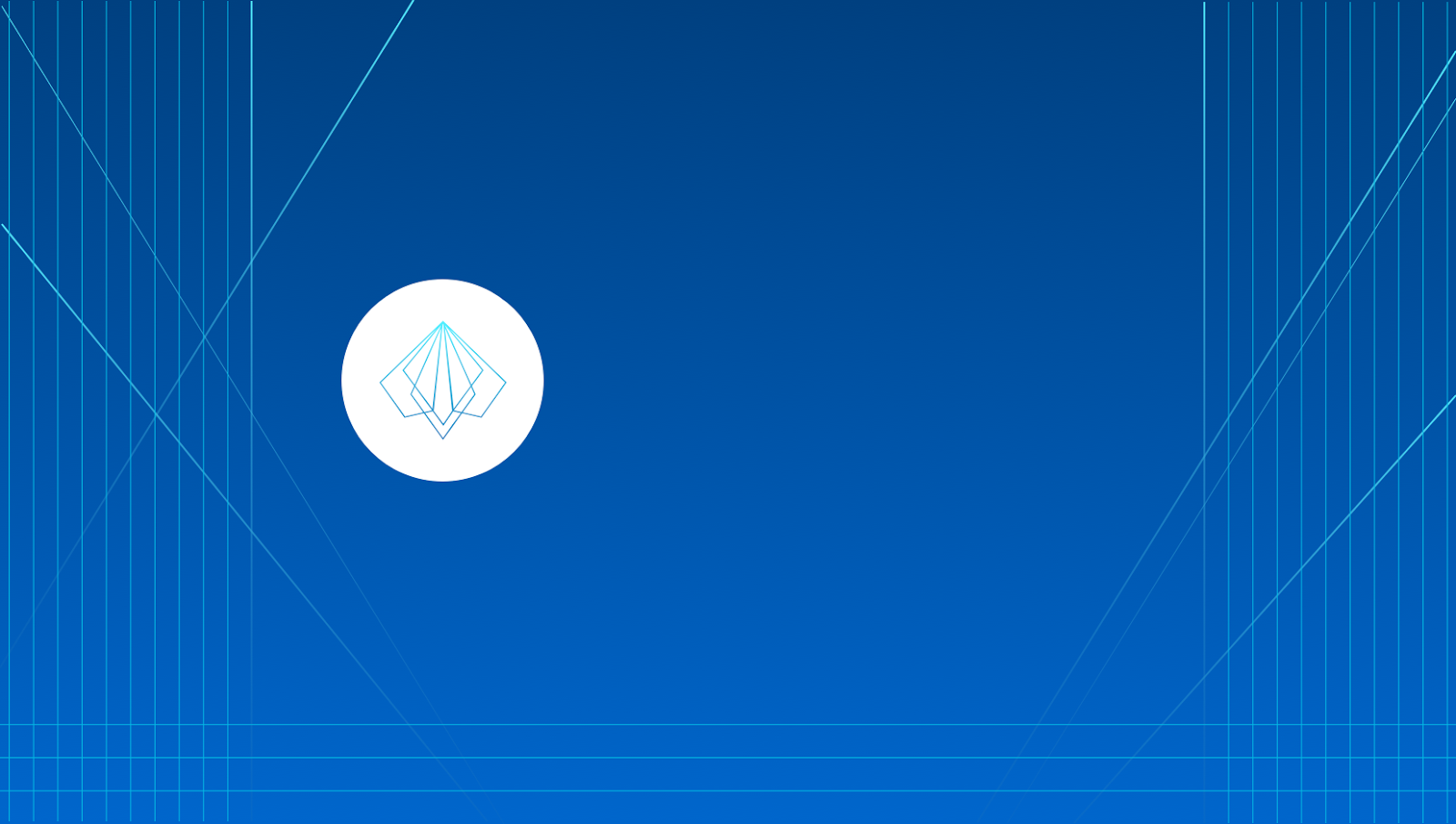 Agenda
Topics 
Latest release notes links - Nicole
Highlights from Core developers - Michael
Highlights from React developers - Titani
Upcoming website improvements - Evan
What we are working on - Matt

Q&A
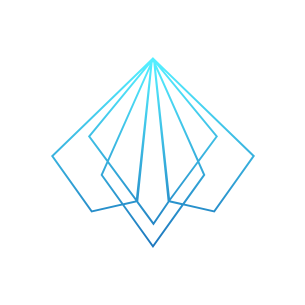 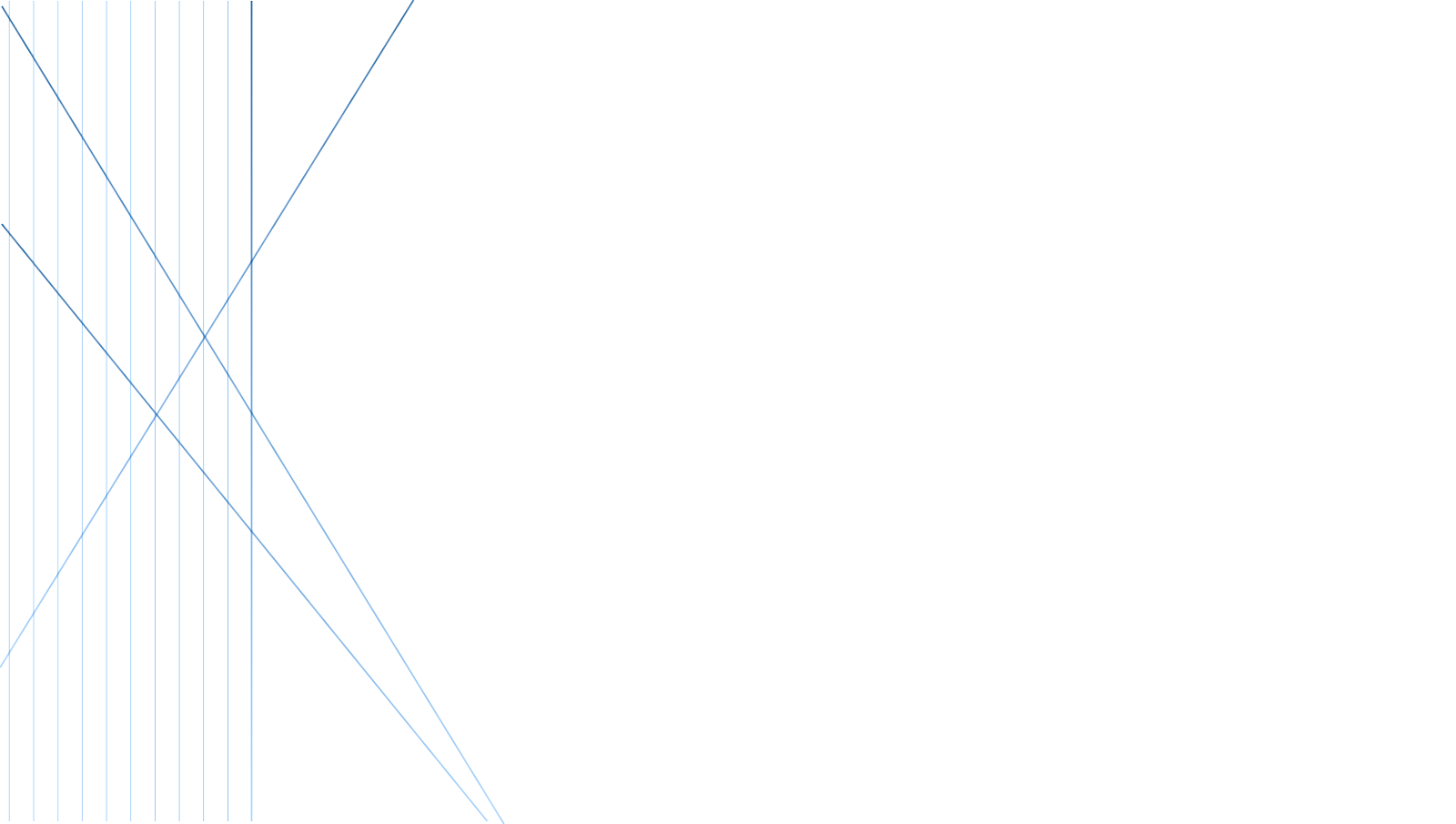 PatternFly release updates
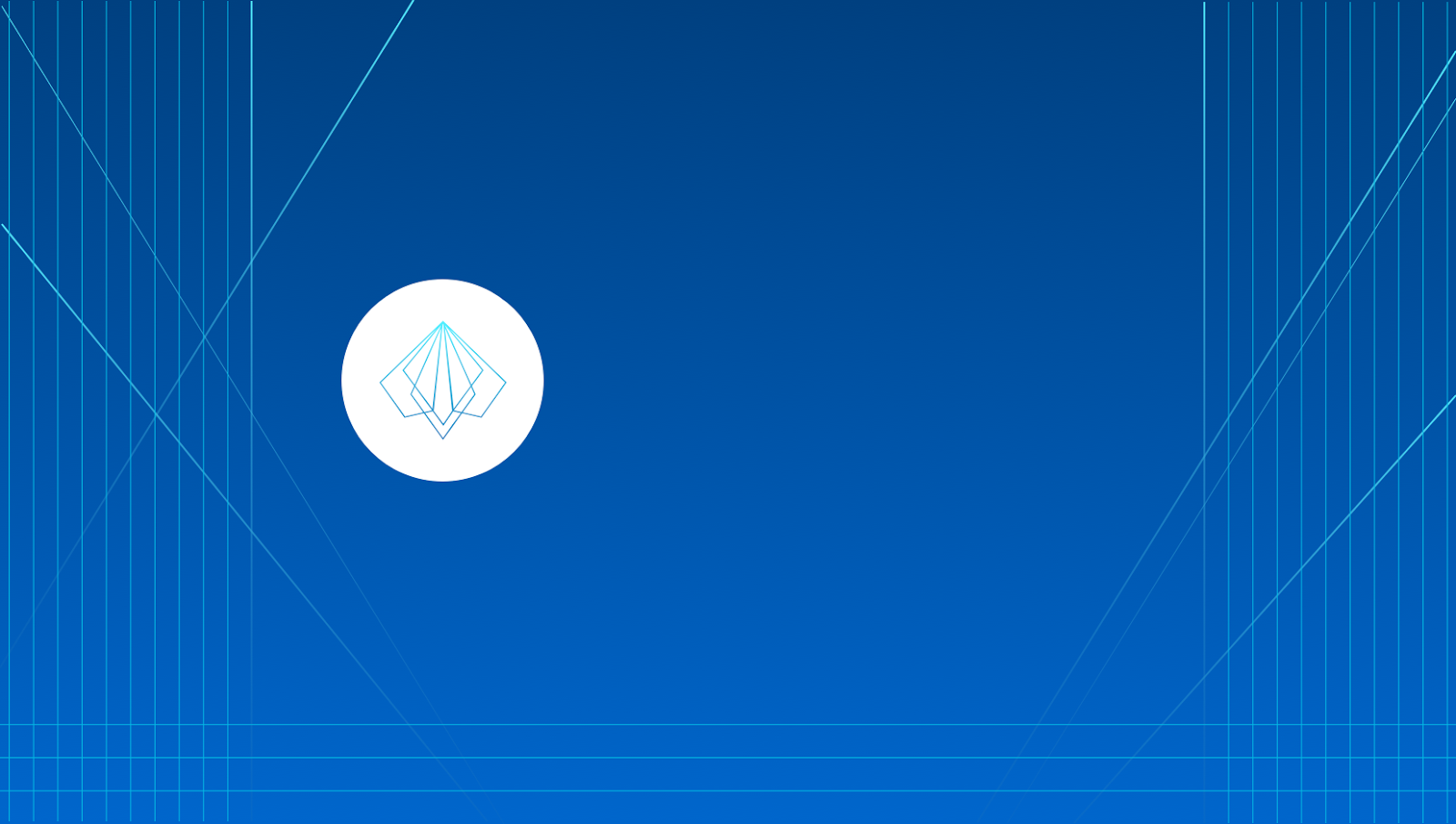 Latest Release Notes - Milestone 2022.05
React release notes

Core release notes
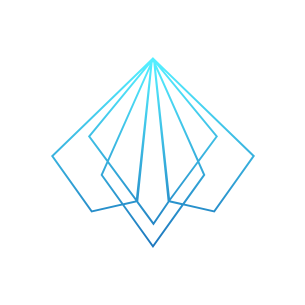 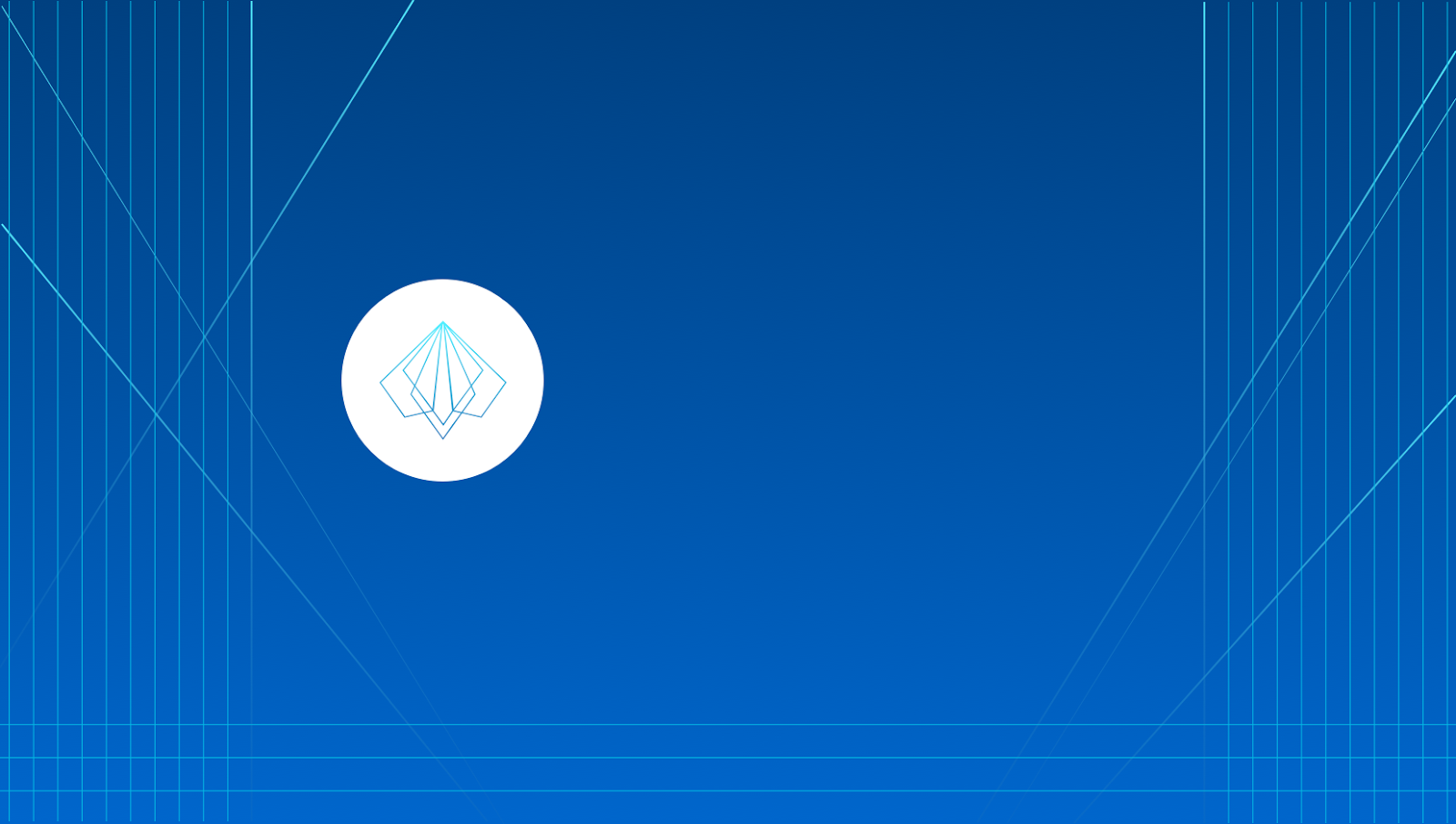 Patternfly React
Conversion of examples from JavaScript to TypeScript
React testing library migration
Accessibility improvements 
Menu append to examples
Drawer splitter keyboard accessibility
Helper text
Tile selection state
React 18
Visit the PatternFly issues board to see a complete list of all development work by milestone.
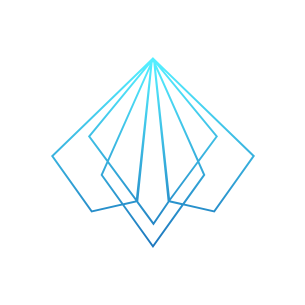 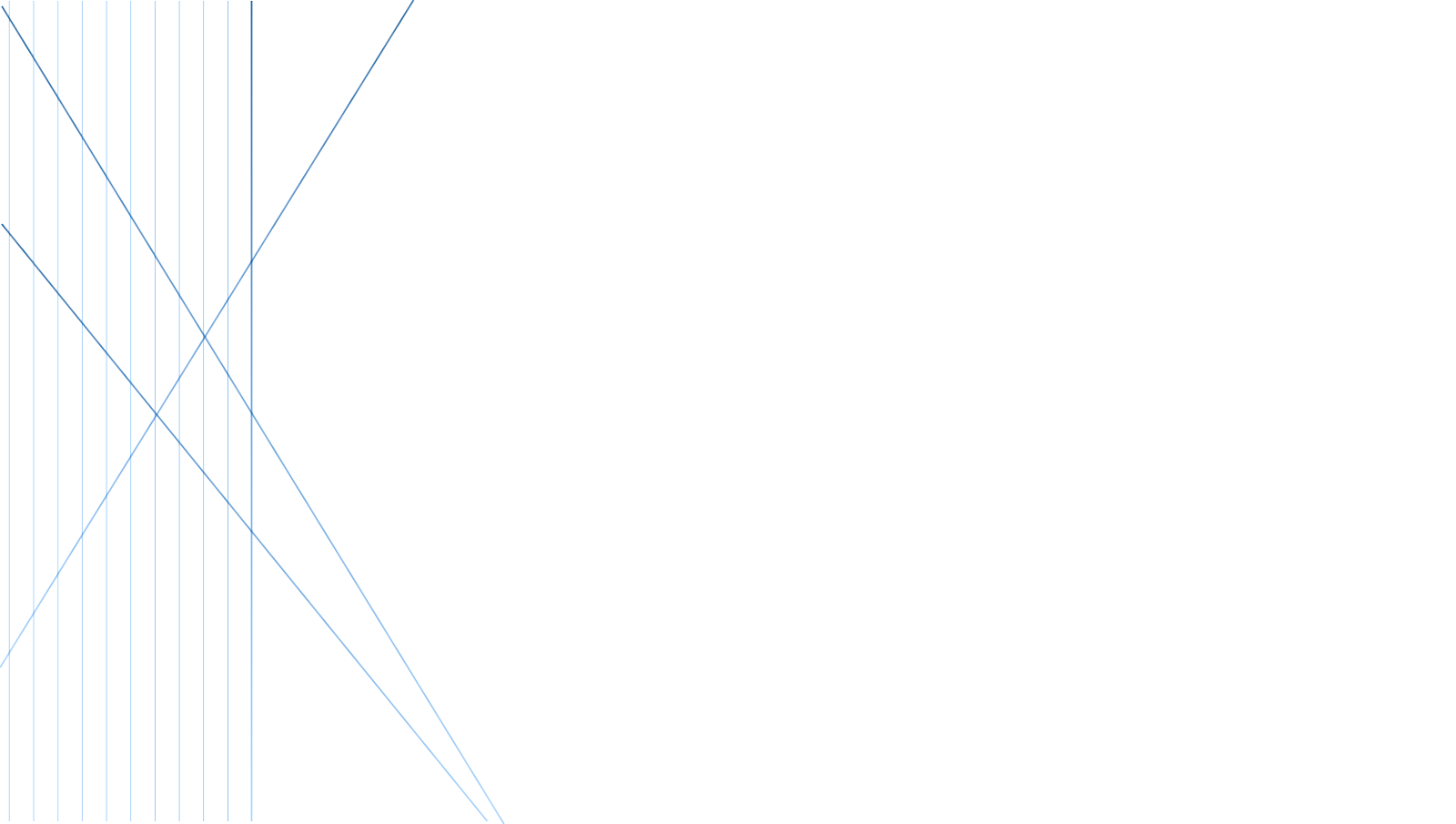 What we’re working on...
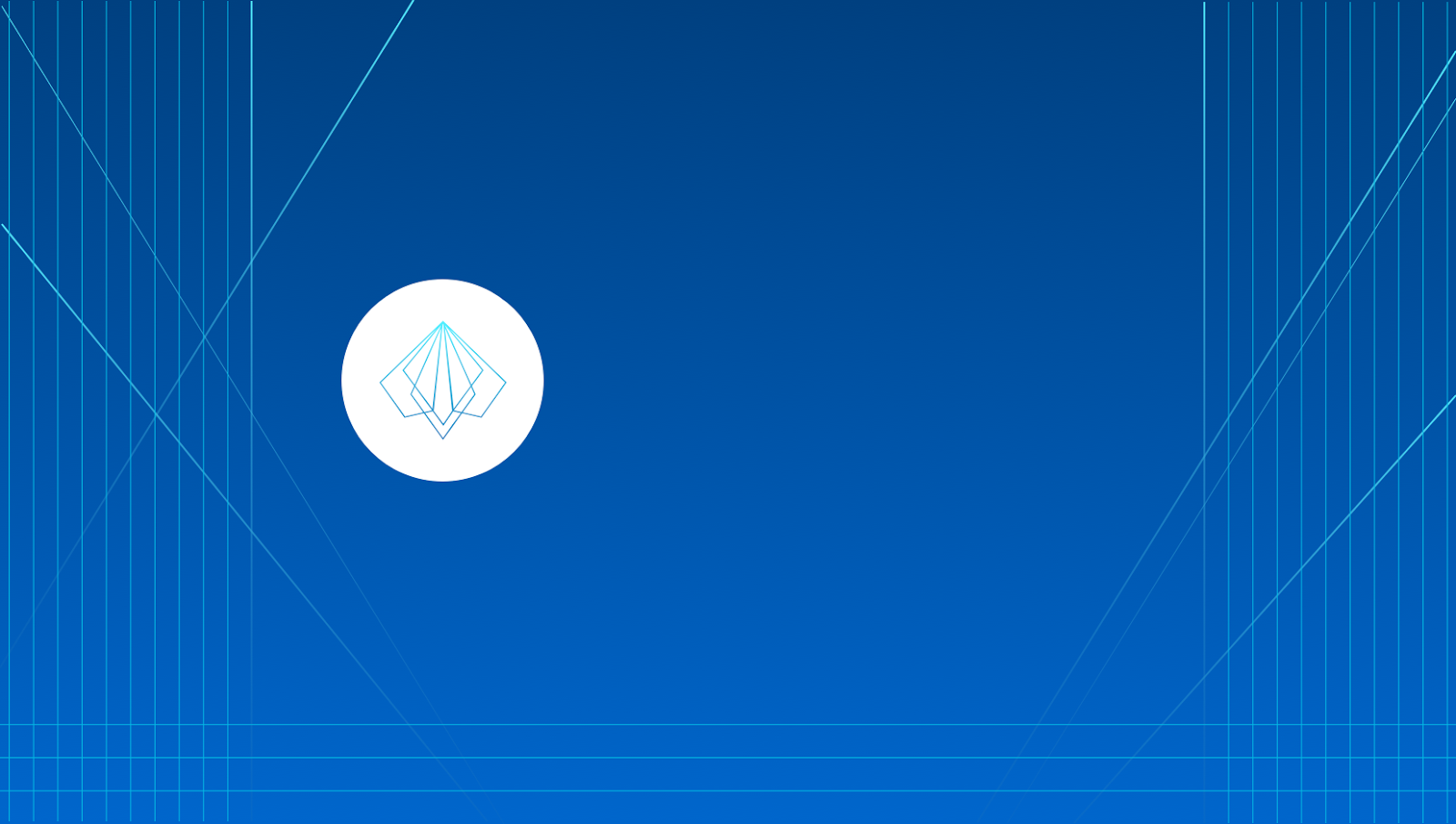 Design
The design team is currently working on the following new features and enhancements…
Visual Refresh
Define the next generation of PatternFly look & feel
Filter patterns
Revisit and enhance patterns for supporting advanced filter and search use cases.
Query builder
Provide a graphical approach for building complex Boolean queries.
PatternFly website improvements
Looking at improving the user experience for users of the website including navigation, component pages, and the home page.
Chart color accessibility
Evaluating accessibility of colors used in charts to make our charts more accessible for color blind users.
Visit the PatternFly design workspace to see our complete design backlog and WIP.
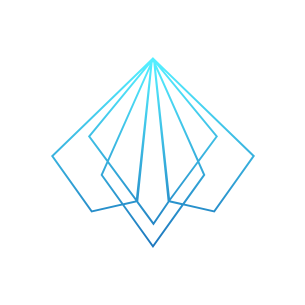 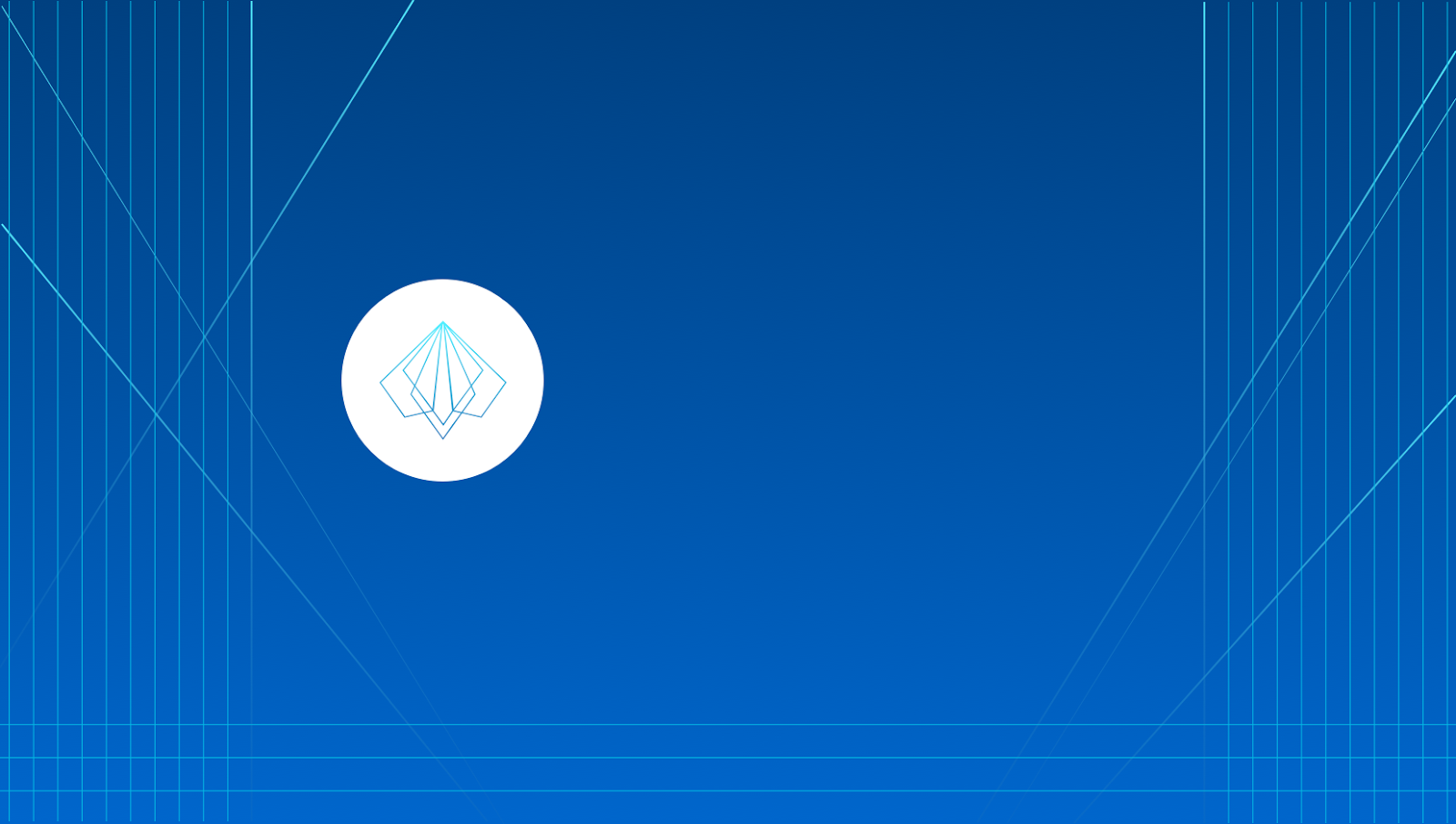 Development (Core and React)
Refactor dropdown components to use a composable approach
Re-build dropdowns and selects to use composable approach for better flexibility.
Re-evaluate drag and drop
Reconsider implementation of drag and drop to make more robust and accessible.
Support for dynamic tabs
Introduce the option for users to add and remove tabs (like browser tabs).
Dark themed search input
Will allow for placing a search input in the masthead or the left navigation sidebar.
Migrate from Enzyme to React Testing Library
Update our React testing strategy in preparation for moving to React 18 in the future.
Accessibility improvements
Addressing known accessibility issues in multiple PatternFly components.
Visit the PatternFly issues board to see a complete list of all development work by milestone.
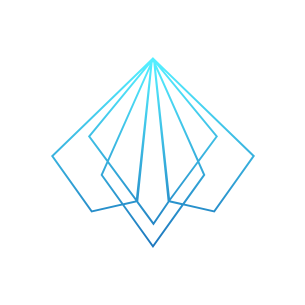 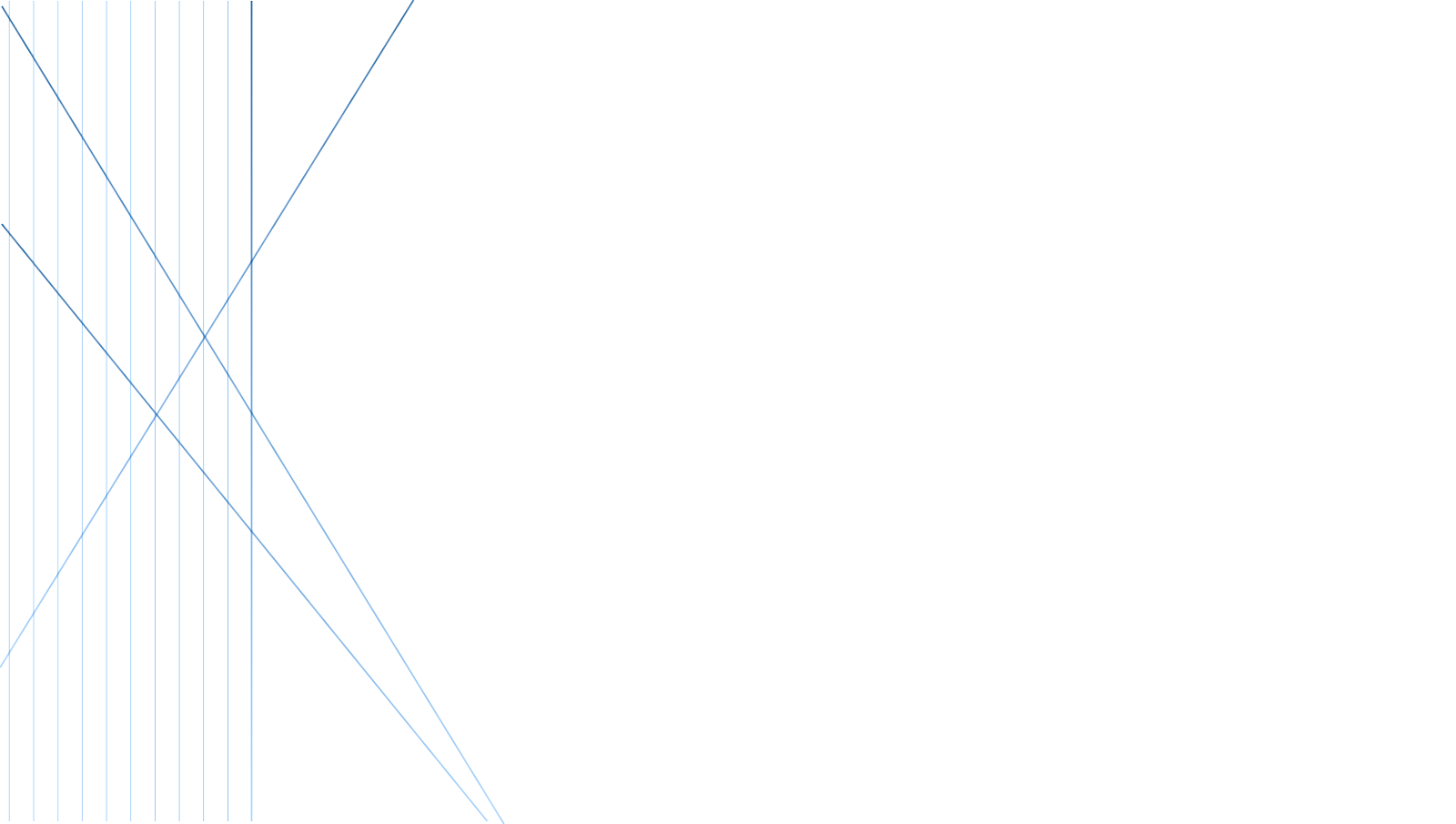 Q & A
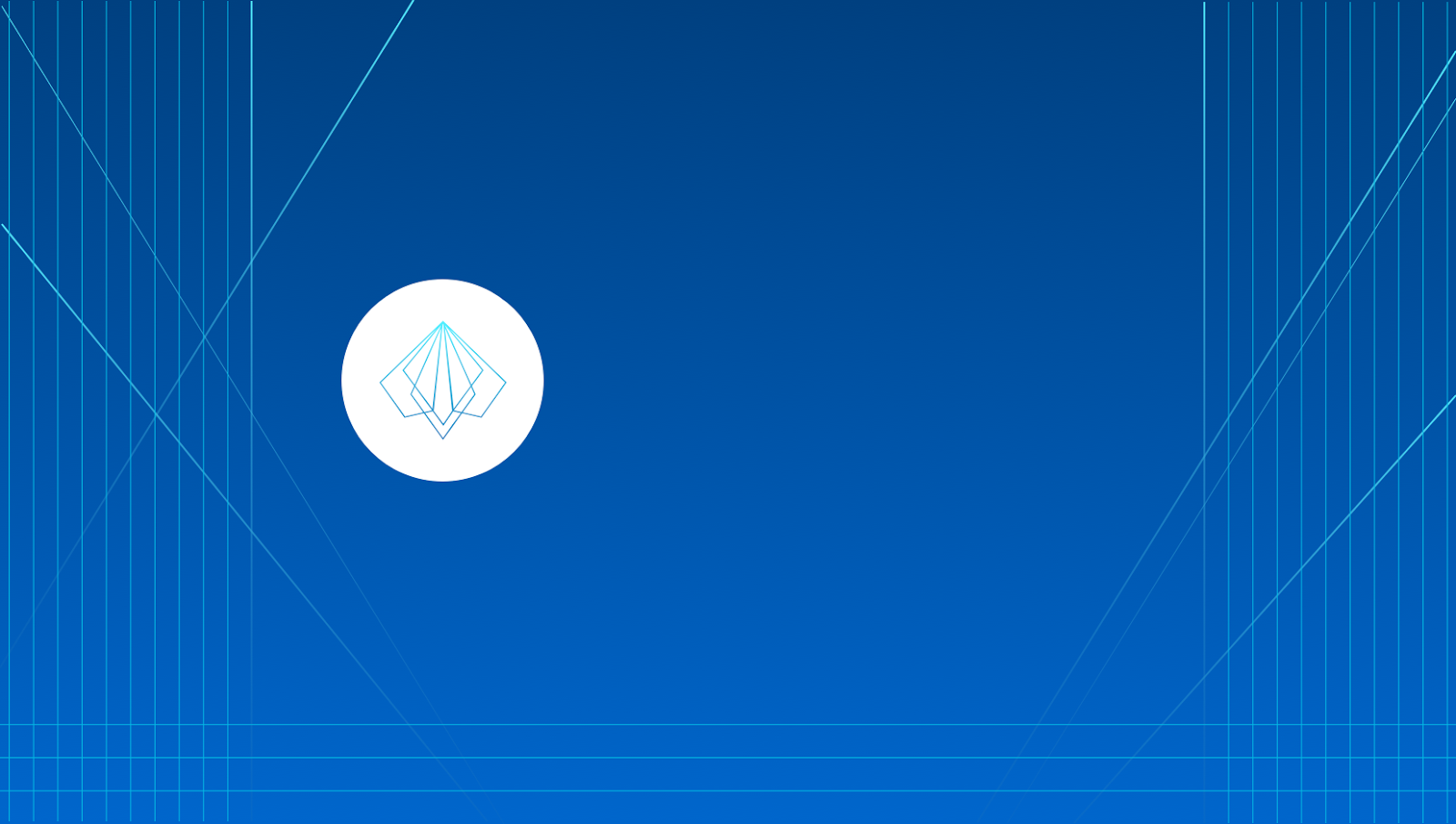 Links
To join the PatternFly mailing list: https://listman.redhat.com/mailman/listinfo/patternfly

Add the PatternFly Community calendar: calendar

Community meeting coordinator contact: Nicole Thoen - nthoen@redhat.com


Next office hours: Tomorrow! April 27th, 11am EST
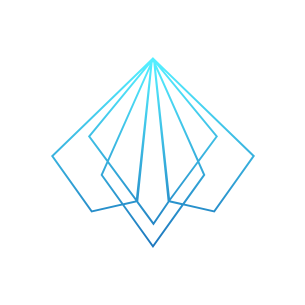 Thank you!